Applications of  Virtualization Techniques in the Mobile Phones
Class Seminar
Mehdi Cheshomi
University of Science and Technology Mazandaran, Babol,
mcheshomi@ustmb.ac.ir

17 Dec 2009
Outline
Motivation
Why mobile?
Why virtualization?
Why mobile virtualization?

Problems and Challenges
High growth speed and vast variety
Mobile OSes complexity
Applications of  Virtualization Techniques in the Mobile Phone
Outline(Cont.)
Solutions

Limitations 
Special mobile characteristics
Limitations in using existing VMMs

Related works

Summary
Applications of  Virtualization Techniques in the Mobile Phone
Why Mobile?
IT vision:
“Information at my fingertips at any time and any place“

Mobile  penetration:
In the world will be more than 75% in 2011 [BuddeComm09]

Varied services 
Online banking, payment
Mobile social networking
Tencent QQ
Facebook mobile
and …
Applications of  Virtualization Techniques in the Mobile Phone
Why Virtualization?
Features
Isolation
Provide reliability and fault-tolerance by fully separating virtual systems

Consolidation
Reduce hardware costs by combining  multiple workloads on one physical computer

Migration
Provide portability and mobility between software and hardware
Applications of  Virtualization Techniques in the Mobile Phone
Why mobile virtualization?
Increase computing capabilities in mobile phones 
CPU
Memory
Smart phones are computer-like systems

Positive experiences
Server domain
PC domain
Applications of  Virtualization Techniques in the Mobile Phone
Some challenges in mobile industry
High growth speed and vast variety
Mobile makers
Have to make new mobile hardwares continually, therefore have to develop new OSes
New OSes are unreliable
Compactness in software development process returns bugs, errors, depletions,…
Backward compatibility weakness

Mobile software developers
By rapid changes in mobile Oses have to compatible their softwares with new conditions
Applications of  Virtualization Techniques in the Mobile Phone
Some challenges in mobile industry (Cont.)
Variety in OSes makes developer to develop several versions of a software for several platforms 

Mobile owners
Face changes continually
Their old favorite softwares become unprofitable

Mobile OSes complexity
Must act as:
RTOS(for voice commutations)
Applications of  Virtualization Techniques in the Mobile Phone
Some challenges in mobile industry (Cont.)
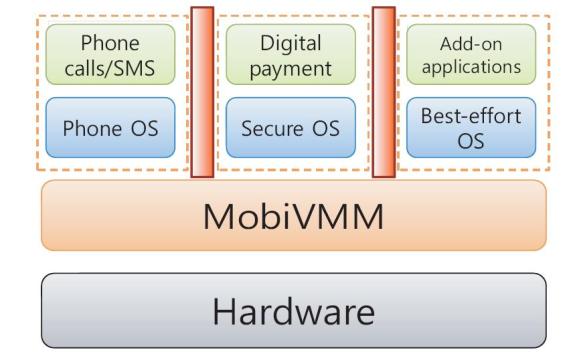 Secure OS
(for online banking)
GPOS
(for gaming, usual apps)
Figure 1. Mobile VMM. [Yoo08]
It is very difficult to develop and expensive!
Solution: use 2 or 3 processors
Baseband processor (for voice communications)
Application processor(for email, web browser ,…)
Multimedia processor(for video, music ,…)
Applications of  Virtualization Techniques in the Mobile Phone
Virtualization’s solutions
Virtualization is a software layer that sits on top of hardware

Virtualization reduces dependency between applications and hardware

Virtualization blocks the propagation of  “chain of changes”
Applications of  Virtualization Techniques in the Mobile Phone
Virtualization’s solutions(Cont.)
By changes in hardware, top OS can remain fix
Mobile-makers make new mobile hardware without worry about changing in OSes
Time to market
Reliable OS
Reduce number of processors
Run a rich graphical environment such as Linux and modem software on single processor
Cost
Power efficiency
Applications of  Virtualization Techniques in the Mobile Phone
Virtualization’s solutions(Cont.)
Mobile Software developers
No worry about changing in own software when OSes changes
Develop a software that can run on several platforms

Mobile owners
Can use their old favorite softwares on own new mobile phone
Can use softwares that have been developed for other platforms(using windows mobile’s browser in Linux)
Applications of  Virtualization Techniques in the Mobile Phone
Virtualization’s solutions(Cont.)
Can change default installed mobile OS in own mobile phone
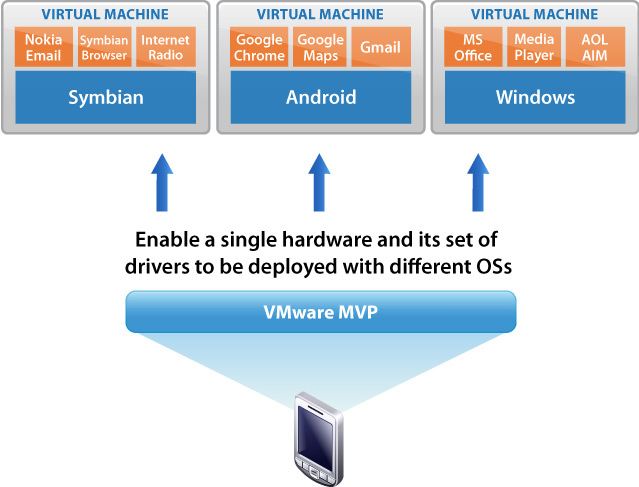 Figure 2. Multiple OS support. [Vmware09]
Applications of  Virtualization Techniques in the Mobile Phone
Other virtualization’s advantages
Security
Mobile operators give preference to "trusted" applications
 “Privileged softwares” reduction
Motion up OS to user level
Smaller TCB(Trusted Computing Base)
Isolate and protect core phone services, sensitive information and softwares from mobile malware
Applications of  Virtualization Techniques in the Mobile Phone
Other virtualization’s advantages (Cont.)
Optimization
dynamic binary optimizer
Performance
Power efficiency

Persona
Persona is collection of user data (applications, pictures, videos, music, emails, bank info, credit card information, …)
Persona migration
Applications of  Virtualization Techniques in the Mobile Phone
Other virtualization’s advantages (Cont.)
Several personas on single mobile phone
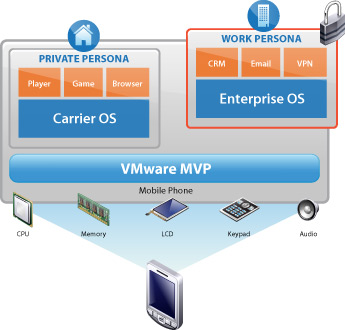 Figure 3. Several personas. [vmware09]
Applications of  Virtualization Techniques in the Mobile Phone
Other virtualization’s advantages (Cont.)
BYOD (Bring Your Own Device)
Mobile owner can use several services from multiple operators
Applications of  Virtualization Techniques in the Mobile Phone
Mobile virtualization and existing VMMs
Special mobile characteristics
Real time support
Resource limitation
Power efficiency

Some current VMMs are designed for management of various servers(Xen)
Not optimize for embedded applications (Xen has been optimized for I/O throughput not I/O latency)
Applications of  Virtualization Techniques in the Mobile Phone
Mobile virtualization and existing VMMs
Very different mobile architectures (unlike PC that is based on X86 usually)

I/O mechanisms in VMMs is interrupt based
Not suitable for real time applications 

Power efficiency
 Battery limitation is nightmare of mobile devices!
Limitation in using speedy CPUs and large memories
Applications of  Virtualization Techniques in the Mobile Phone
Mobile virtualization and existing VMMs
Existing  VMMs are heavy weight
CPU
Memory
Energy management
Distributed in existing VMMs and impossible to estimate power consumption

Isolation force limitations on mobile systems(sharing)
Applications of  Virtualization Techniques in the Mobile Phone
Mobile virtualization and existing VMMs
Special chips 
For special purposes(protection)
Combined with architecture
Not exists in PC (IMEI)

Virtualization hole
Instructions, which fail silently or show different behavior if executed under wrong privileges

ISA virtualization
Overhead
 Power consumption
Applications of  Virtualization Techniques in the Mobile Phone
Mobile virtualization and existing VMM
heterogeny in mobile OSes
Structural (real time, general purpose)
Variety in developers
Applications of  Virtualization Techniques in the Mobile Phone
Full virtualization or paravirtualization?
Paravirtualization
Less overhead than full virtualization
Changing in OS

Full virtualization
More overhead than paravirtualizaton
It isn’t necessary to virtualize some things (microphone, head phone, …)
When device maker is different form OS developer
When hardware support virtualization
Applications of  Virtualization Techniques in the Mobile Phone
Related works
Famous virtualization companies work on mobile virtualization
Vmware
MVP (Mobile Virtualization Platform) supports OSes including Android 1.5, Linux 2.6.x, Symbian 9.3/9.4/9.5, Microsoft Windows CE 5.0/6.0, µITRON,
Open kernel labs
OKL4 Microvisor(Motorola Evoke QA4)

Virtuallogix
Applications of  Virtualization Techniques in the Mobile Phone
Summary
Mobile virtualization effects positively on some issues
Time to market
Cost
Functionality
Performance
And offers 
Multiple OSes support for Mobile phones
Security
Reuse applications
Applications of  Virtualization Techniques in the Mobile Phone
Bibliography
[Yoo08] S. Yoo, Y. Liu, C. Hong, C. Yoo,and Y. Zhang,  “MobiVMM: a Virtual Machine Monitor for Mobile Phones”, MobiVirt 2008 Breckenridge, CO. USA
[Heiser08] G. Heiser. The role of virtualization in embedded systems. Workshop on Isolation and Integration in Embedded Systems, IIES, 2008. Glasgow, UK. 1st
[Brakensiek008]  J. Brakensiek, A. Droge, H. Hartig, A. Lackorzynski,and M. Botteck. Virtualization as an enabler for security in mobile devices. Workshop on Isolation and Integration in Embedded Systems, IIES, 2008.
[BuddeComm09]  BuddeComm. March 8,2009, Global Mobile Communications - Statistics, Trends & Forecasts. http://www.budde.com.au/Research/Global-Mobile-Communications-Statistics-Trends-Forecasts.html, [last access 16 dec 2009]
[Business Week08] Business Week. April 21, 2008, Virtualization Goes Mobile, http://www.businessweek.com/technology/content/apr2008/tc20080421_235517.htm?chan=top+news_top+news+index_technology, [last access 16 dec 2009]
[VMware09]  VMWare. VMware MVP (Mobile Virtualization Platform), http://www.vmware.com/products/mobile/, [last access 16 dec 2009]
[Open Kernel Labs09] Open Kernel Labs. OKL4 Microvisor, http://www.ok-labs.com/products/okl4-microvisor, [last access 16 dec 2009]
Applications of  Virtualization Techniques in the Mobile Phone
Applications of  Virtualization Techniques in the Mobile Phones
Questions
?